Linked InFebruary 19th
Society of Women Engineers
SWE Dues
$5
Reason:
Food for meetings
Outreach event
SWE Points
1 point for events/meetings
2 points for presenting at meetings
3 points for being a national member
5 points for each hour volunteered at outreach event
EMAIL if you want to know your points
What SWE Points mean
Bronze 5-10 points
Recognized at End of Year Banquet
Discount T-shirt
Silver  10-20 points
All of above +
Free registration at National or Regional conference 
Gold 20+ points
All of above +
Free hotel at a National or Regional Conference
Graduation Cords or Stoles
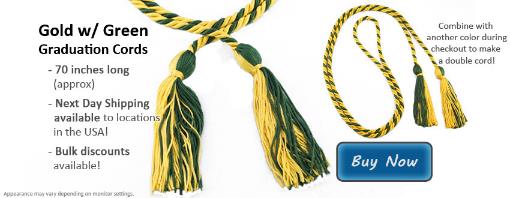 Cords
$10 if not paid dues
Look on our website to order FREE WITH $5 DUES
Order by March 16th
Outreach Overview
Discovery Club at the Boys and Girls Club of Fayetteville
Group of 8-20 kids age 9-11
Group activity related to science, math or engineering
2 Fridays a month from 3:45pm-5pm
Mechanical Nominations
Jessica Montgomery
Kayla S.
Alex S.
Elisabeth Westcott
Amanda Collins
Industrial Feb. 21st
Tori McDaniel
Whitney Gall
Tyler Beneke
Lacey Roberts
Alexa Koenigseder 
Savanna Kis
Elisabeth Westcott
Civil - March 7th
Kelley Coakley
Trish Simons
Cardia Rolle
Elisabeth Westcott
Biomedical - March 21st
AJ Boyer and Tayler Pauls
Aundria Eoff
Katie Wilson
Jill Goodrich
Cassie Walker
Elisabeth Westcott
Biological, Computer, Electrical – April 4th
Lexi LaMott and Lauren B.
Anna Irwin
Brenna Blackwell
Betty Phasiri
Elisabeth Westcott
Rachel Findley
Anna Irwin
Chemical – April 18th
Sam Cloud
Marina Lee
Abbie Lasater
Teni Butler
Elisabeth Westcott
Dates with Discipline:
Feb 7th  : Mechanical
Feb. 21st :Industrial
March 7th: Civil
March 21st: Biomedical
April 4th:  Electrical, Biological, Computer
April 18th :  Chemical
SWE Social Events
Feb 21st Study/Social Potluck 5pm-7pm ENGR 209- look for SWE Uof A facebook page to see who is bringing what 
March 14th/15th Friday or Saturday? Movie night at the President’s House with popcorn and snacks 
April 18th /19th Baseball Outing playing Vanderbilt  Grilled Hot dogs and buns provided.
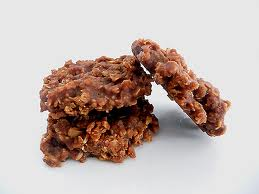 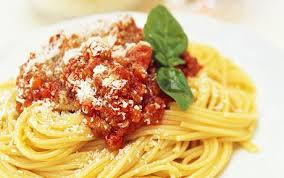 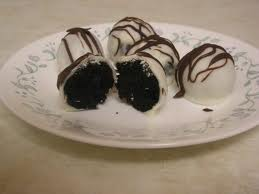 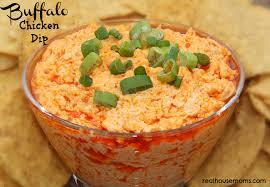 Fundraising Event
Rick’s bakery goodies
8am-12pm on the top of the ramp of bell
April 14th-17th
Events Coming Up
March 5th  5pm ENGR 209 – Dr. Pamela Kreeger, a Biomedical Professor from the University of Wisconsin on how she became a professor
March 19th 6pm ENGR 209 – Becoming a Leader
April 9th 6pm FEP Lounge– Alumni Panel Roundtable
April 23rd  6pm Union 512 – SWE End of Year Banquet
SWE National Conference
Oct 23rd-26th  Los Angeles, CA
Great for getting internships/ networking
If you have an interest please email swe@uark.edu
Officer 2014-15 Elections
Nominations with picture and short biography by March 21st
Submit to swe@uark.edu
Voting will take place on April 2th
Must have at least 5 points to run for office
President must have been a previous officer
Positions
President – Plan events, and runs meetings
Vice President – Works with President to plan meetings and runs meetings when President unavailable, coordinates food for events
Treasurer – Handles applying for funding, bank account management
Secretary – Minutes for officer meetings and regular meetings. Works with Public relations officer to advertise for meetings and reply to emails.
Public Relations – Reserve rooms for meetings, makes and prints flyers for meetings.